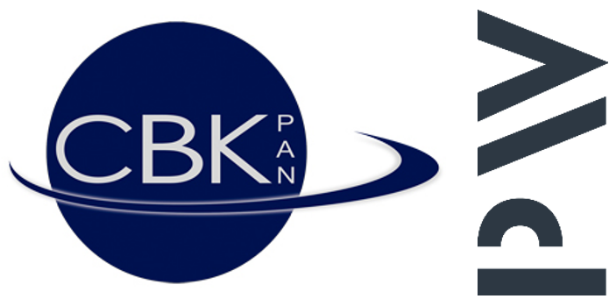 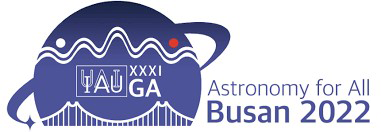 Preliminary study on the consistency among hydrological angular momentum estimates determined from CMIP6 historical simulations
Jolanta Nastula1, Tomasz Kur1, Justyna Śliwińska1, Małgorzata Wińska2, Aleksander Partyka1

1Centrum Badań Kosmicznych Polskiej Akademii Nauk, Warsaw, Poland 
2Warsaw University of Technology, Faculty of Civil Engineering, Warsaw, Poland
XXXI General Assembly of International Astronomical Union, 2-11 August 2022, Busan, Republic of Korea
Introduction
The excitation of polar motion (PM) resulting from changes in mass redistribution of hydrosphere can be expressed with hydrological angular momentum (HAM) series, which can be estimated from: global models of continental hydrosphere, Earth’s gravity field variations, numerical climate models.

The aim of this study is to determine hydrological excitation of PM (hydrological angular momentum, HAM) from various climate models collected and made available under the Coupled Model Intercomparison Project Phase 6 (CMIP6) and to validate CMIP6-based HAM estimates using precise geodetic measurements of the pole coordinates (geodetic residuals, GAO).

Our preliminary analyses have shown that selection of the best CMIP6 model for the study of HAM depends on several factors such as considered oscillation, analysed equatorial component of HAM or the assumed criterion of validation (Nastula et al. 2022).
Overall, the correspondence between GAO and HAM received from CMIP6 is generally lower than the previously obtained consistency between GAO and HAM determined from Gravity Recovery and Climate Experiment (GRACE) data. 
However, it may be possible to find one or a few CMIP6 models from among almost several hundred available that provides HAM series more compatible with GAO than HAM from GRACE or LSDM, especially in annual oscillations. 

Nastula, J., Śliwińska, J., Kur, T., Wińska, M., Partyka, A. (2022). Preliminary study on hydrological angular momentum determined from CMIP6 historical simulations. Earth, Planets and Space, 74, 1–26. https://doi.org/10.1186/s40623-022-01636-z
Nastula et al., Preliminary study on the consistency among HAM determined from CMIP6 historical simulations
IAUGA 2022, 2-11.08.2022, Busan, Rep. of Korea
2
Introduction
The aims of this study are now:
to analyse the consistency among CMIP6-based HAM series with respect to the mean of all considered models,
to group the CMIP6-based HAM series taking into account the institutes that developed the models and to determine the mean HAM in these groups,
to compare CMIP6-based HAM estimates with: 
hydrological signal in observed excitation – geodetic residuals (GAO = geodetic angular momentum minus atmospheric angular momentum minus oceanic angular momentum, GAO = GAM–AAM–OAM); 
HAM determined from Gravity Recovery and Climate Experiment (GRACE) Level-3 data; 
HAM determined from Land Surface Discharge Model (LSDM).
Nastula et al., Preliminary study on the consistency among HAM determined from CMIP6 historical simulations
IAUGA 2022, 2-11.08.2022, Busan, Rep. of Korea
3
HAM computation
Nastula et al., Preliminary study on the consistency among HAM determined from CMIP6 historical simulations
IAUGA 2022, 2-11.08.2022, Busan, Rep. of Korea
4
CMIP6 data selection
In our study, we use CMIP6 historical simulations.

Depending on the CMIP6 model, a single variable is given either in one file or in several separate files that have different time intervals. For the purpose of this study, the variables given in a few separate files were merged into one.
Models that showed visible jumps after the merger were excluded from further processing.
We decided to limit the period of our preliminary comparisons to the period of GRACE data availability (2003–2014). Therefore, we also excluded CMIP6 models that ended before 2013.
Such a selection made it possible to distinguish 99 historical models out of several hundreds. 
These models were further analysed and evaluated separately for trends, seasonal and non-seasonal variations.
Nastula et al., Preliminary study on the consistency among HAM determined from CMIP6 historical simulations
IAUGA 2022, 2-11.08.2022, Busan, Rep. of Korea
5
GAO computation
Nastula et al., Preliminary study on the consistency among HAM determined from CMIP6 historical simulations
IAUGA 2022, 2-11.08.2022, Busan, Rep. of Korea
6
Spread of CMIP6-based HAM
The consistency among CMIP6-based HAM were analysed in the form of:

time series comparisons 

statistical values
Nastula et al., Preliminary study on the consistency among HAM determined from CMIP6 historical simulations
IAUGA 2022, 2-11.08.2022, Busan, Rep. of Korea
7
Spread of CMIP6-based HAM – Trend
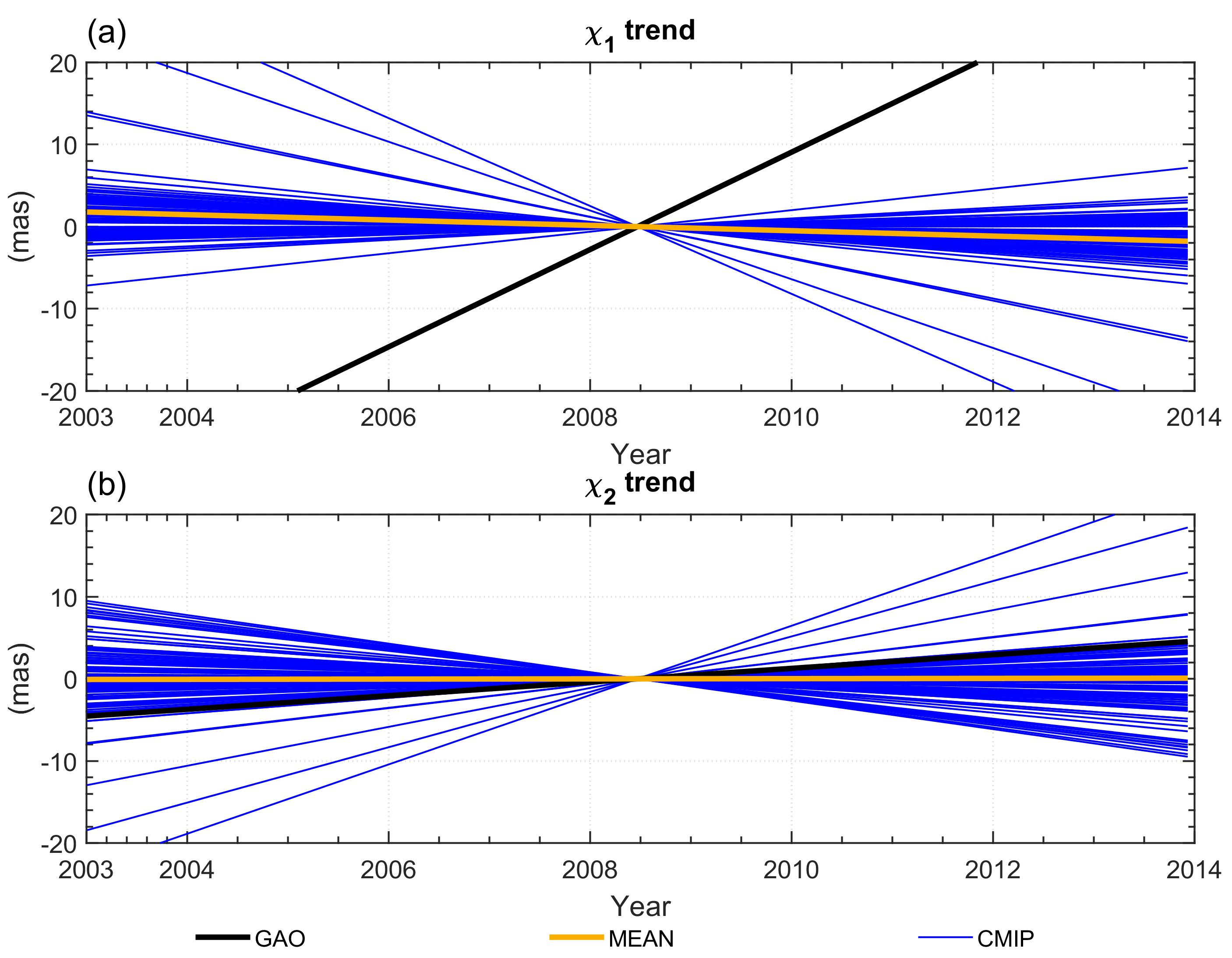 Table 1. Trend values in 1 and 2 components of GAO and HAM computed from CMIP6 models and MEAN model
Trend values for MEAN in 1 and 2 are almost identical. CMIP6 based trends better suit to GAO in 2 than in 1
Fig. 1. Trends in 1 and 2 components of GAO and HAM computed from CMIP6 models and MEAN model
Nastula et al., Preliminary study on the consistency among HAM determined from CMIP6 historical simulations
IAUGA 2022, 2-11.08.2022, Busan, Rep. of Korea
8
Spread of CMIP6-based HAM – Seasonal
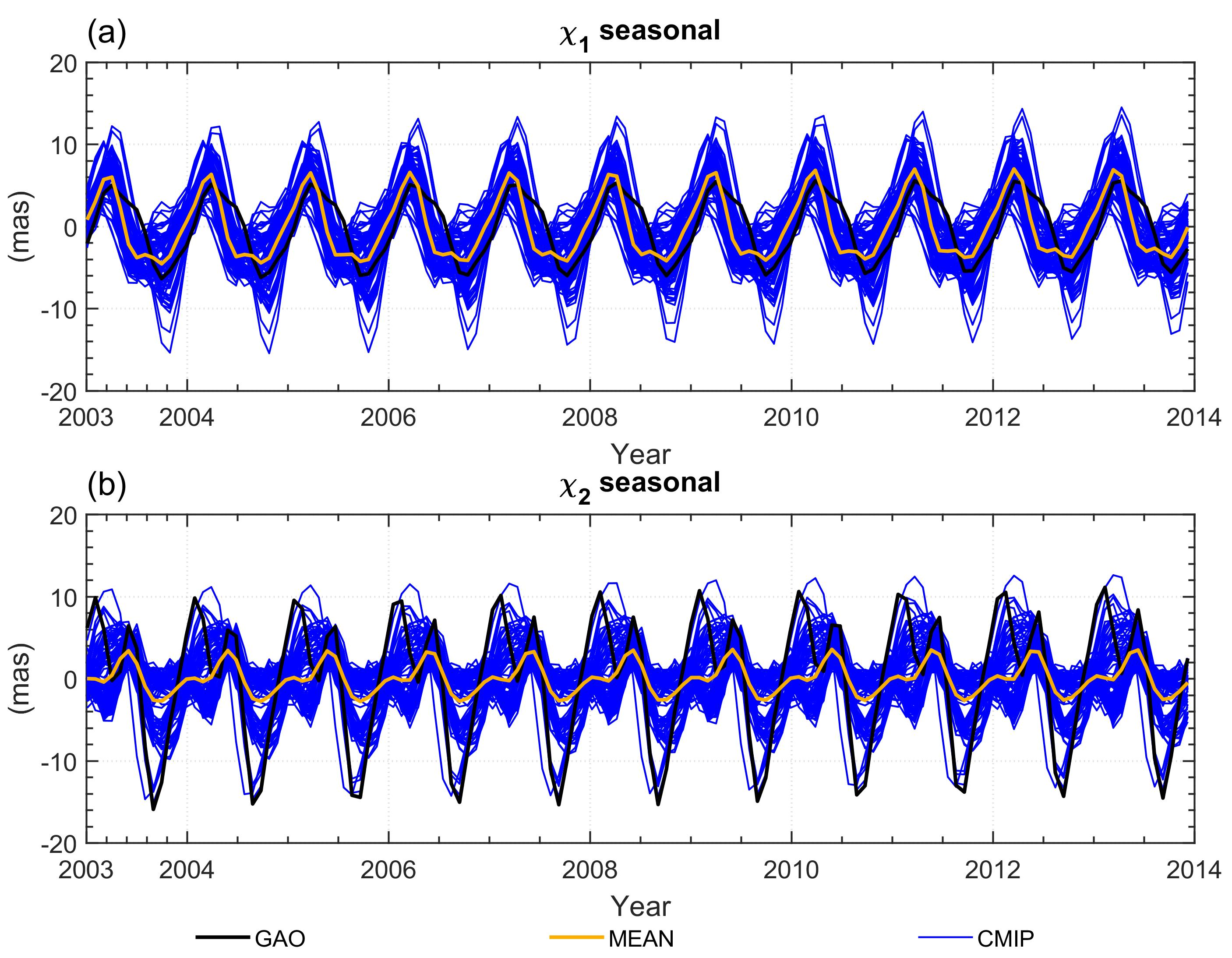 Table 2. Statistics of 1 and 2 components of seasonal oscillations in GAO and HAM computed from CMIP6 models and MEAN model
In 1 GAO is between the range for CMIP6 models, while for 2 GAO usually exceeds min and max values for CMIP6
Fig. 2. 1 and 2 components of seasonal oscillations in GAO and HAM computed from CMIP6 models and MEAN model
Nastula et al., Preliminary study on the consistency among HAM determined from CMIP6 historical simulations
IAUGA 2022, 2-11.08.2022, Busan, Rep. of Korea
9
Spread of CMIP6-based HAM – Oscillations
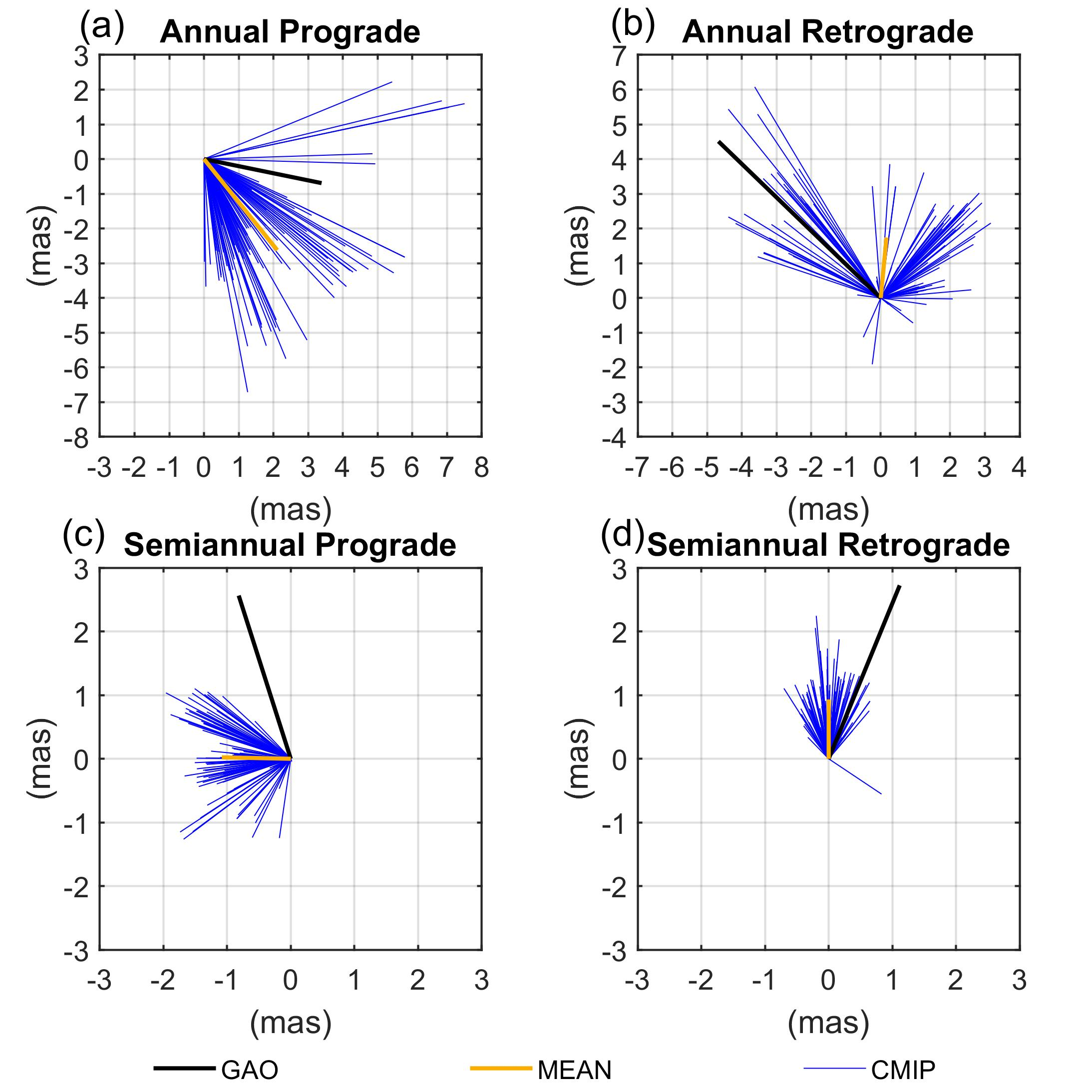 Table 3. Statistics of oscillations in GAO and HAM computed from CMIP6 models and MEAN model
The best agreement for MEAN with GAO in amplitude is seen in annual prograde, when the best agreement in phase can be seen in semiannual retrograde.
Fig. 3. Phasor diagrams of annual prograde, annual retrograde, semiannual prograde, and semiannual retrograde oscillation in GAO and HAM computed from CMIP6 models and MEAN model
Nastula et al., Preliminary study on the consistency among HAM determined from CMIP6 historical simulations
IAUGA 2022, 2-11.08.2022, Busan, Rep. of Korea
10
Spread of CMIP6-based HAM – Nonseasonal
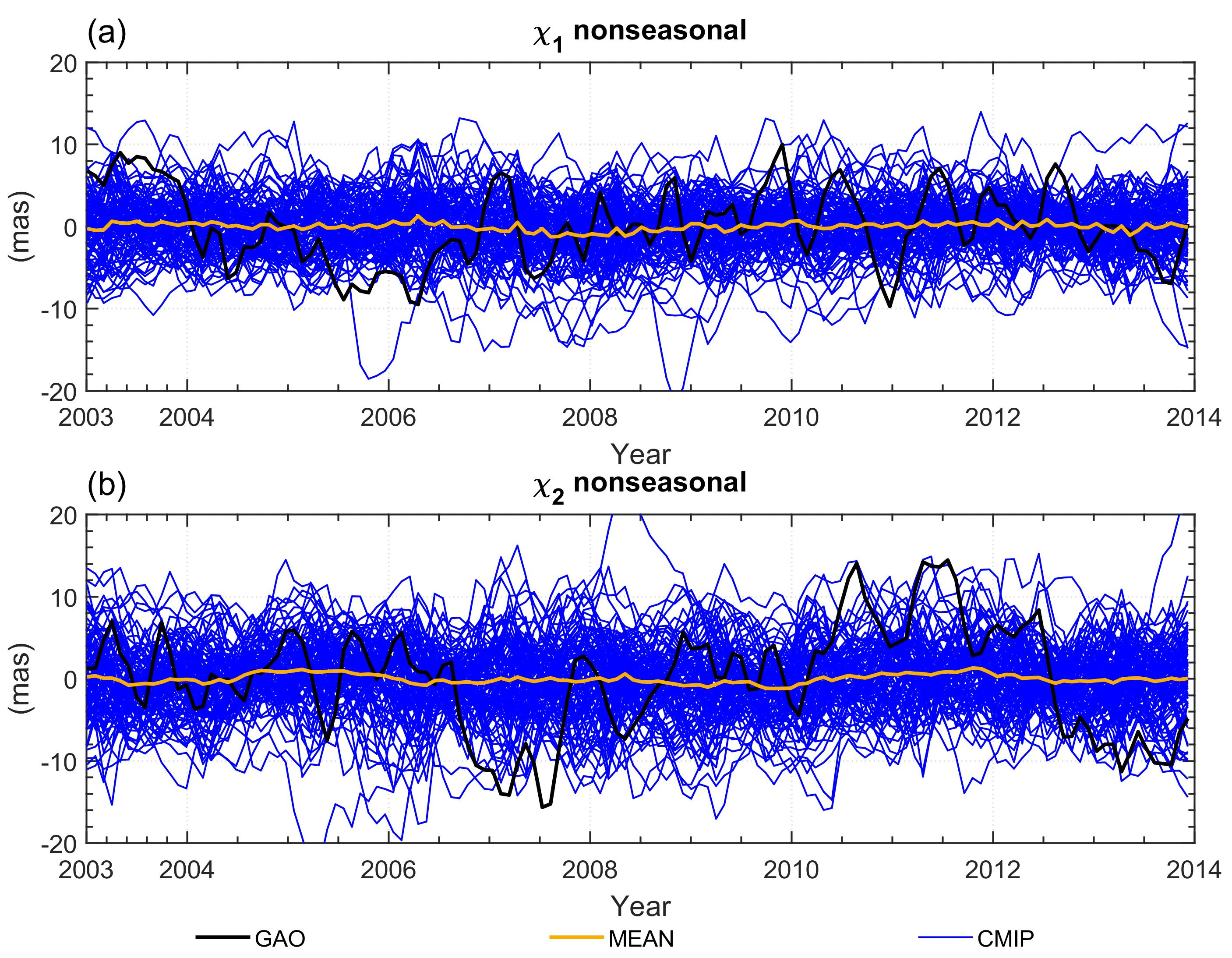 Table 4. Statistics of 1 and 2 components of nonseasonal oscillations in GAO and HAM computed from CMIP6 models and MEAN model
Mean from all CMIP6 models oscillates around 0.

Using mean of CMIP6 models to compare with GAO is not recommended.
Fig. 4. 1 and 2 components of nonseasonal oscillations in GAO and HAM computed from CMIP6 models and MEAN model
Nastula et al., Preliminary study on the consistency among HAM determined from CMIP6 historical simulations
IAUGA 2022, 2-11.08.2022, Busan, Rep. of Korea
11
Grouped models analysis
CMIP6-based HAM series were grouped taking into account the institutes that developed the models.
Then the mean HAM was computed for each groups.
Table 5. Models taken for analysis. ALL means mean from all models and is the same as MEAN from previous figures and tables
Nastula et al., Preliminary study on the consistency among HAM determined from CMIP6 historical simulations
IAUGA 2022, 2-11.08.2022, Busan, Rep. of Korea
12
Grouped models analysis
To select the most appropriate group of models for HAM determination in particular spectral band, we looked for a CMIP6 model that meet the certain criteria.

For annual oscillation
with the smallest difference between GAO and CMIP6-based HAM in either the phase or the amplitude of annual oscillation

For nonseasonal
with the smallest difference in variance 
the highest correlation for the nonseasonal series

For trend
with the smallest difference in trends
Nastula et al., Preliminary study on the consistency among HAM determined from CMIP6 historical simulations
IAUGA 2022, 2-11.08.2022, Busan, Rep. of Korea
13
Grouped models – Trend
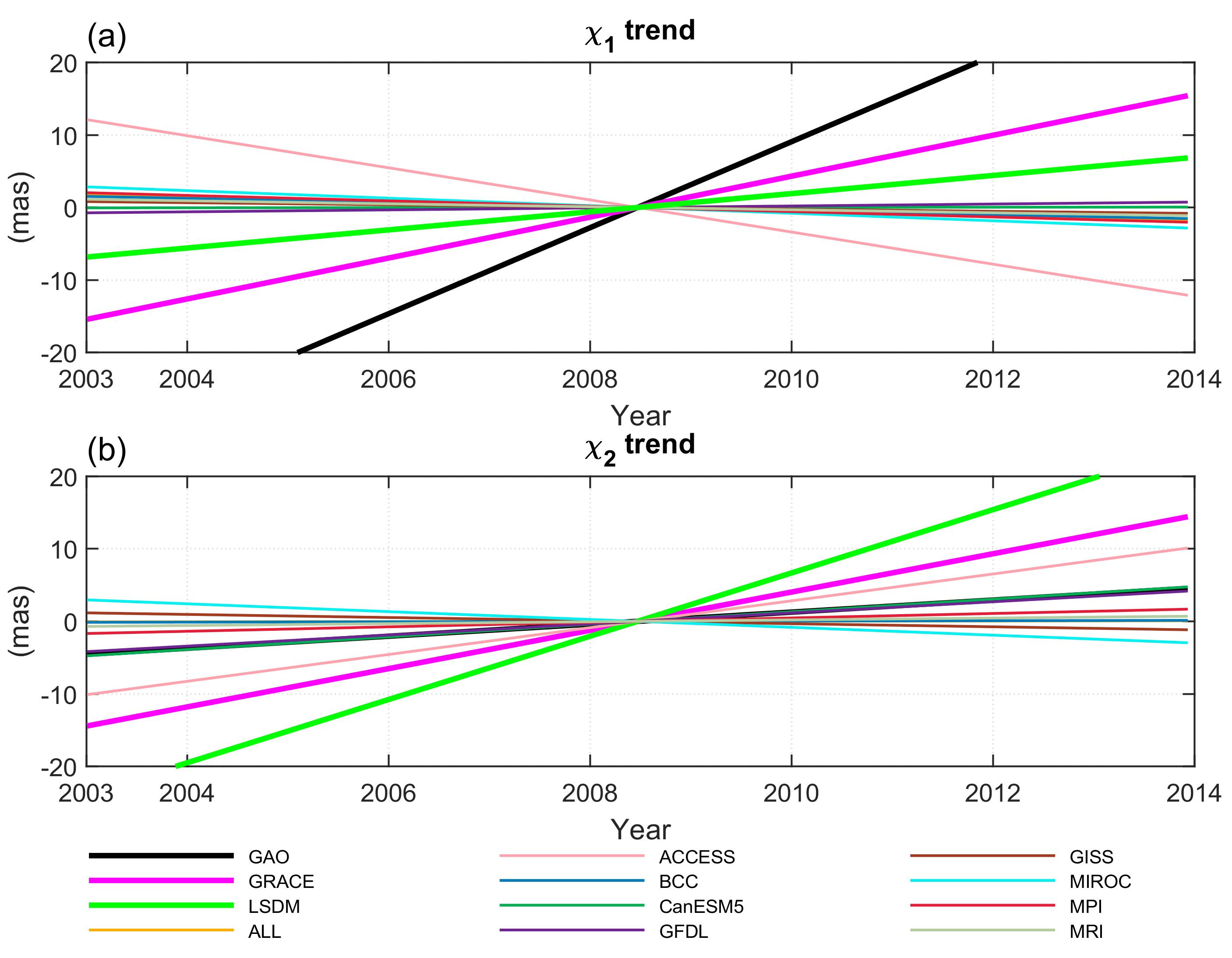 Fig. 5. Trends in 1 and 2 components of GAO and HAM computed from GRACE, LSDM and mean series of the grouped CMIP6 models
To select the most appropriate models for HAM determination we looked for a CMIP6 model that provides the smallest trend difference with respect to the GAO
Nastula et al., Preliminary study on the consistency among HAM determined from CMIP6 historical simulations
IAUGA 2022, 2-11.08.2022, Busan, Rep. of Korea
14
Grouped models – Trend – Best models
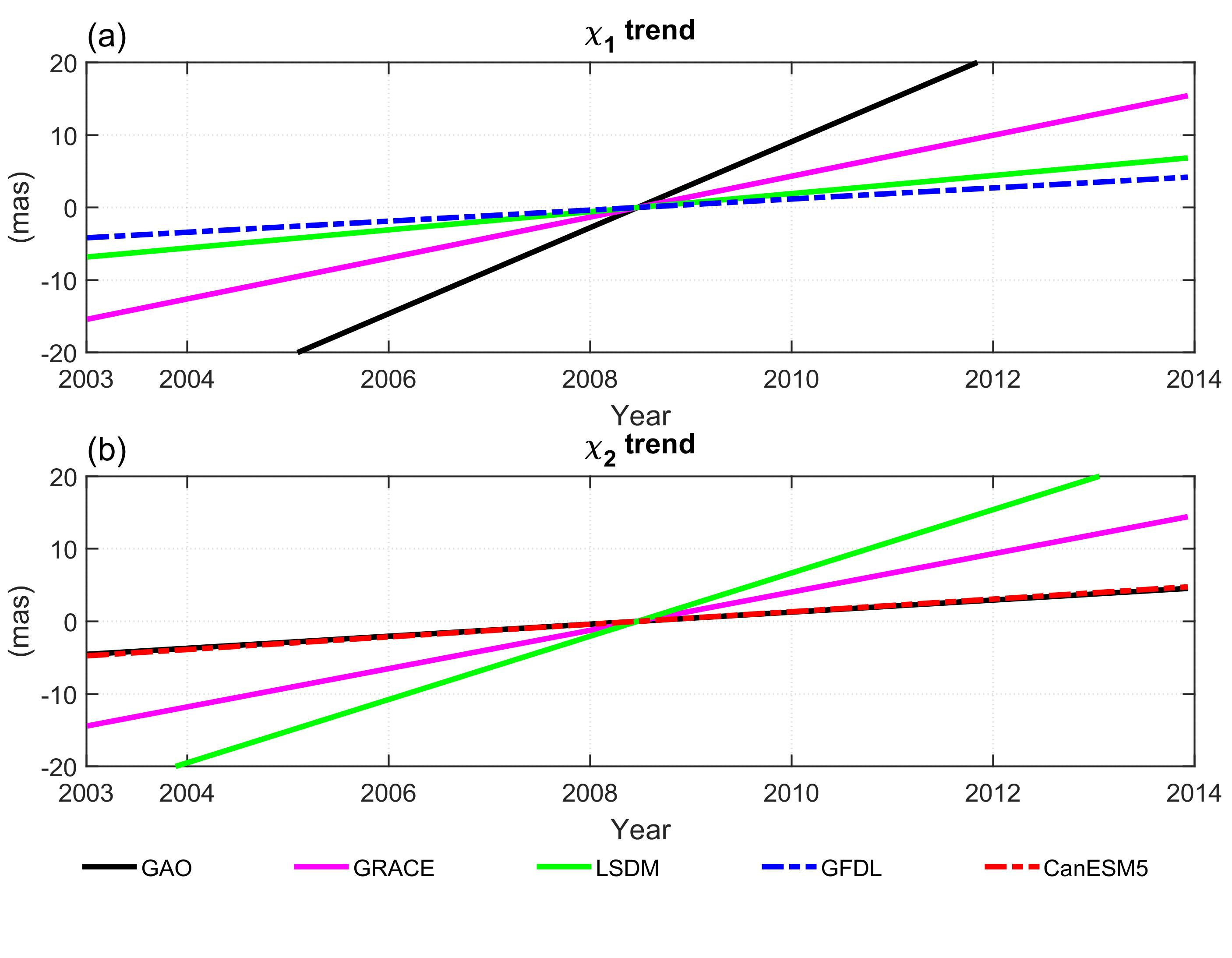 Fig. 6. Trends in 1 and 2 components of GAO and HAM computed from GRACE, LSDM and the best fitted mean of the grouped CMIP6 models
It is not possible to find one model that provides the best agreement between HAM and GAO in terms of both 1 and 2 component.
Two chosen models (GFDL, CanESM5) provide better consistency between HAM and GAO than GRACE or LSDM.
Nastula et al., Preliminary study on the consistency among HAM determined from CMIP6 historical simulations
IAUGA 2022, 2-11.08.2022, Busan, Rep. of Korea
15
Grouped models – Oscillations
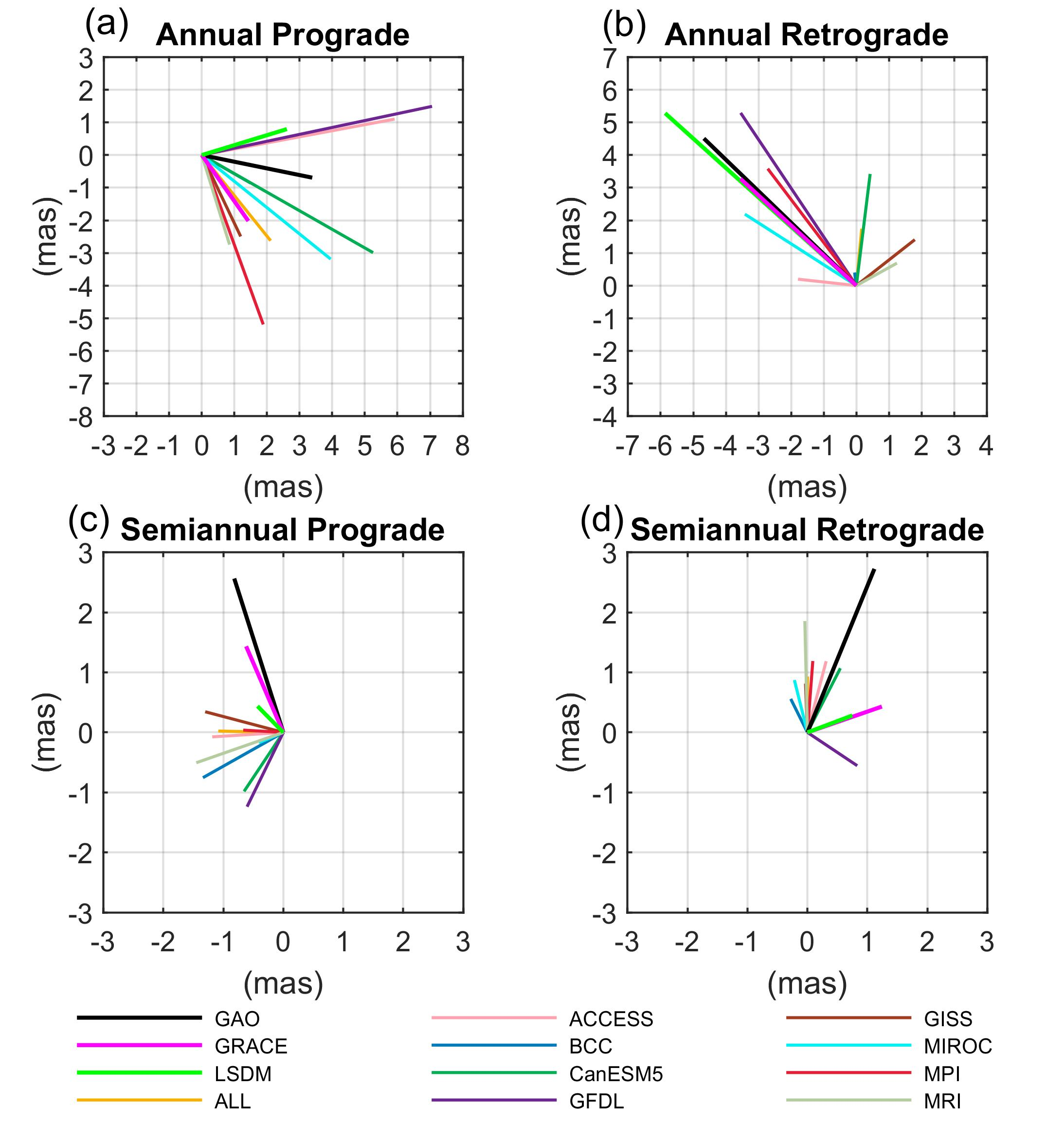 Fig. 7. Phasor diagrams of annual prograde (a) semiannual prograde (b) annual retrograde (c) semiannual retrograde (d) oscillation in geodetic residuals (GAO) and hydrological excitation functions (HAM) computed from: GRACE (CSR), LSDM (GFZ), and averaged series of CMIP6 model groups.
To select the most appropriate models for HAM determination in seasonal spectral band, we looked for a CMIP6 model that provides the smallest difference in either the phase or the amplitude of annual and semiannual oscillation
We calculated the differences in amplitude between GAO and each CMIP6-based HAM, separately for prograde and retrograde term. 
We then searched for the minimum value of the absolute difference between amplitudes. We used a similar procedure for the phase differences.
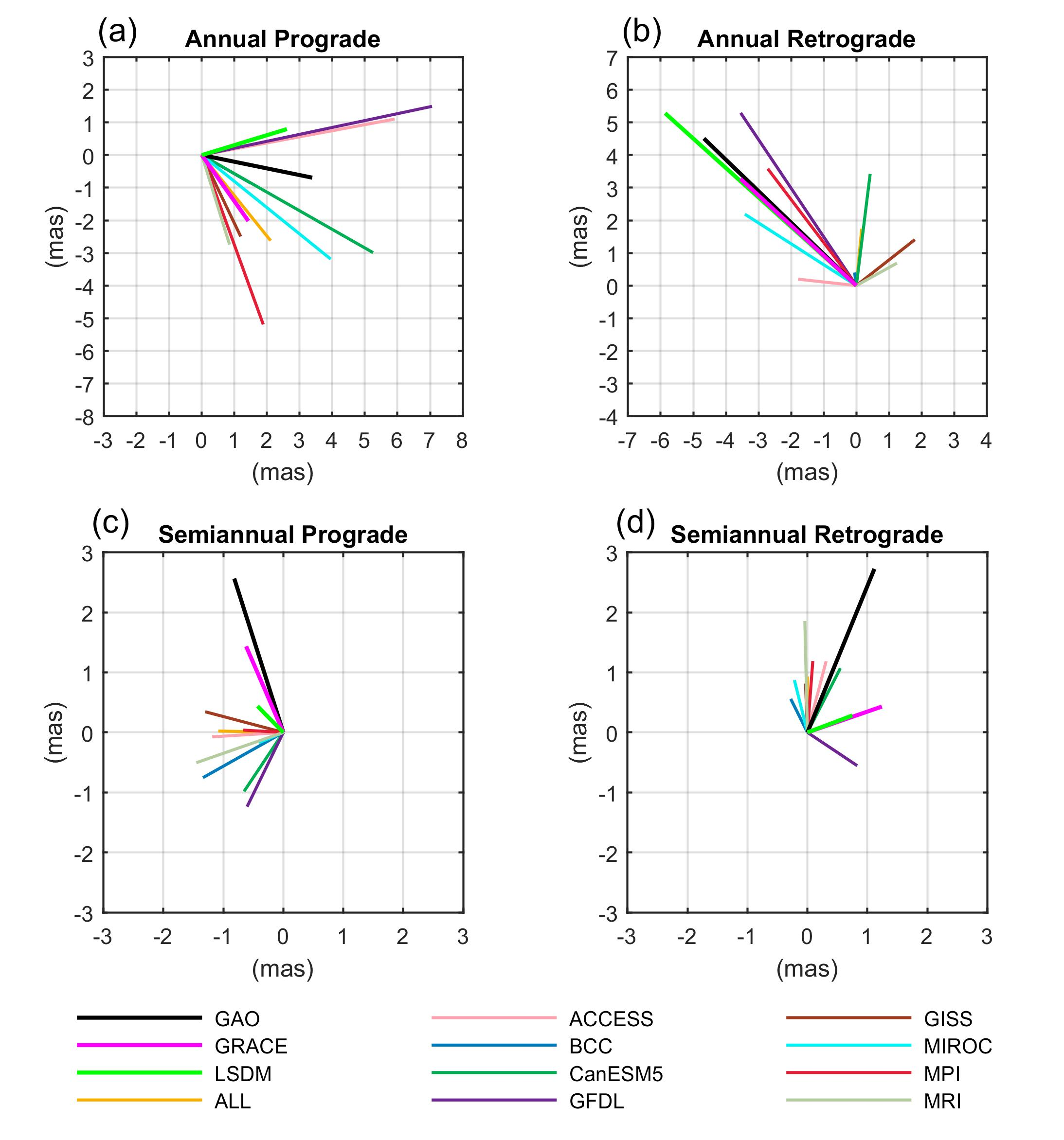 Nastula et al., Preliminary study on the consistency among HAM determined from CMIP6 historical simulations
IAUGA 2022, 2-11.08.2022, Busan, Rep. of Korea
16
Grouped models – Oscillations – Best models
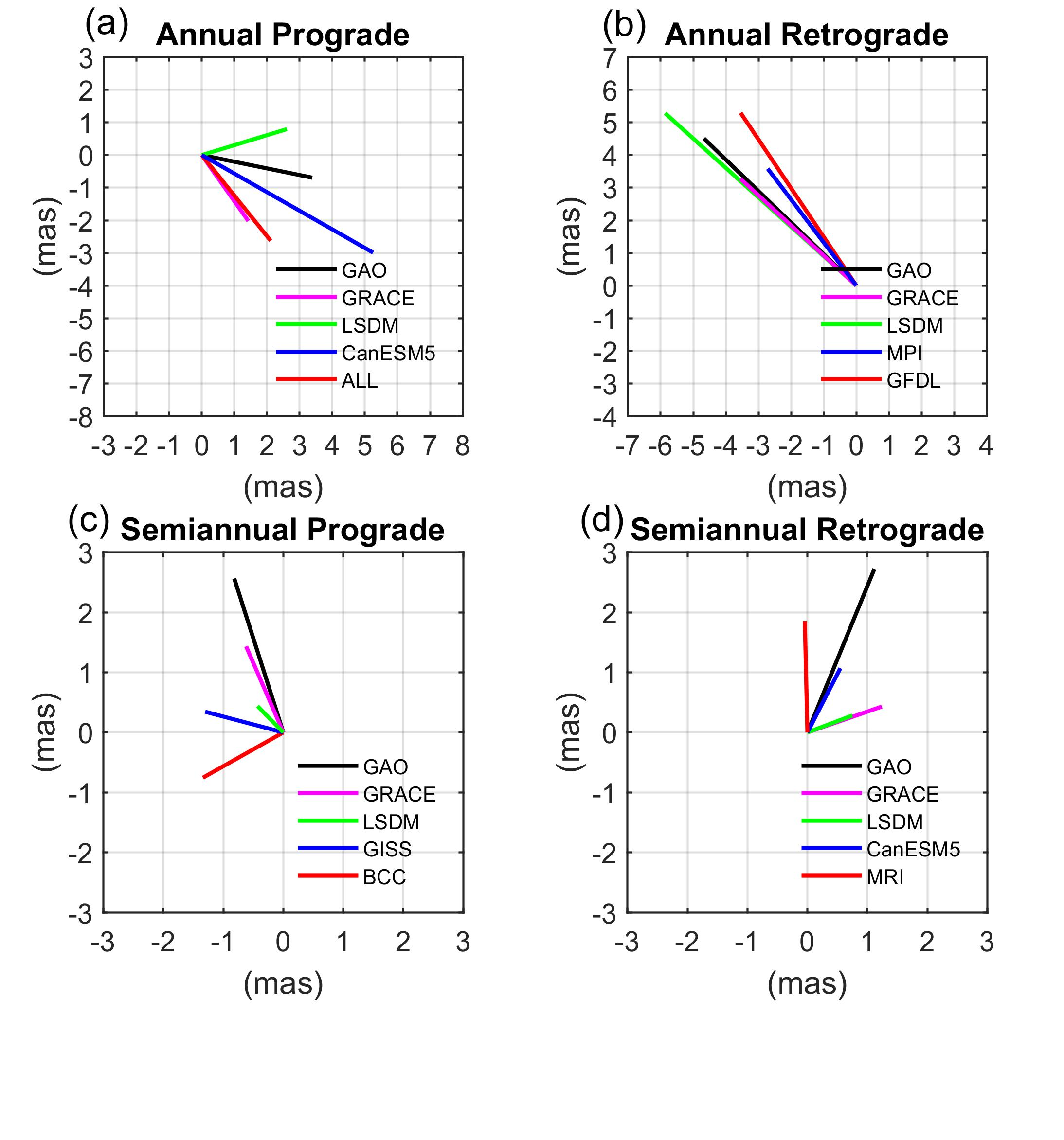 Fig. 8. Phasor diagrams of (a) annual prograde (b) annual retrograde (c) semiannual retrograde (d) semiannual retrograde oscillation in (GAO) and hydrological excitation functions (HAM) computed from GRACE (CSR-RL06), LSDM (GFZ), and in best fitted models selected from grouped CMIP6. In terms of amplitude agreement (red line) in terms of phase agreement (blue line)
It is not possible to find one model that provides the best agreement between HAM and GAO in terms of both amplitude and phase.
The chosen models are also different for prograde and retrograde terms.
The chosen models provide similar consistency between HAM and GAO than GRACE or LSDM (except the case of phase for semiannual prograde term, for which GRACE provides the best result).
Nastula et al., Preliminary study on the consistency among HAM determined from CMIP6 historical simulations
IAUGA 2022, 2-11.08.2022, Busan, Rep. of Korea
17
Grouped models – Nonseasonal
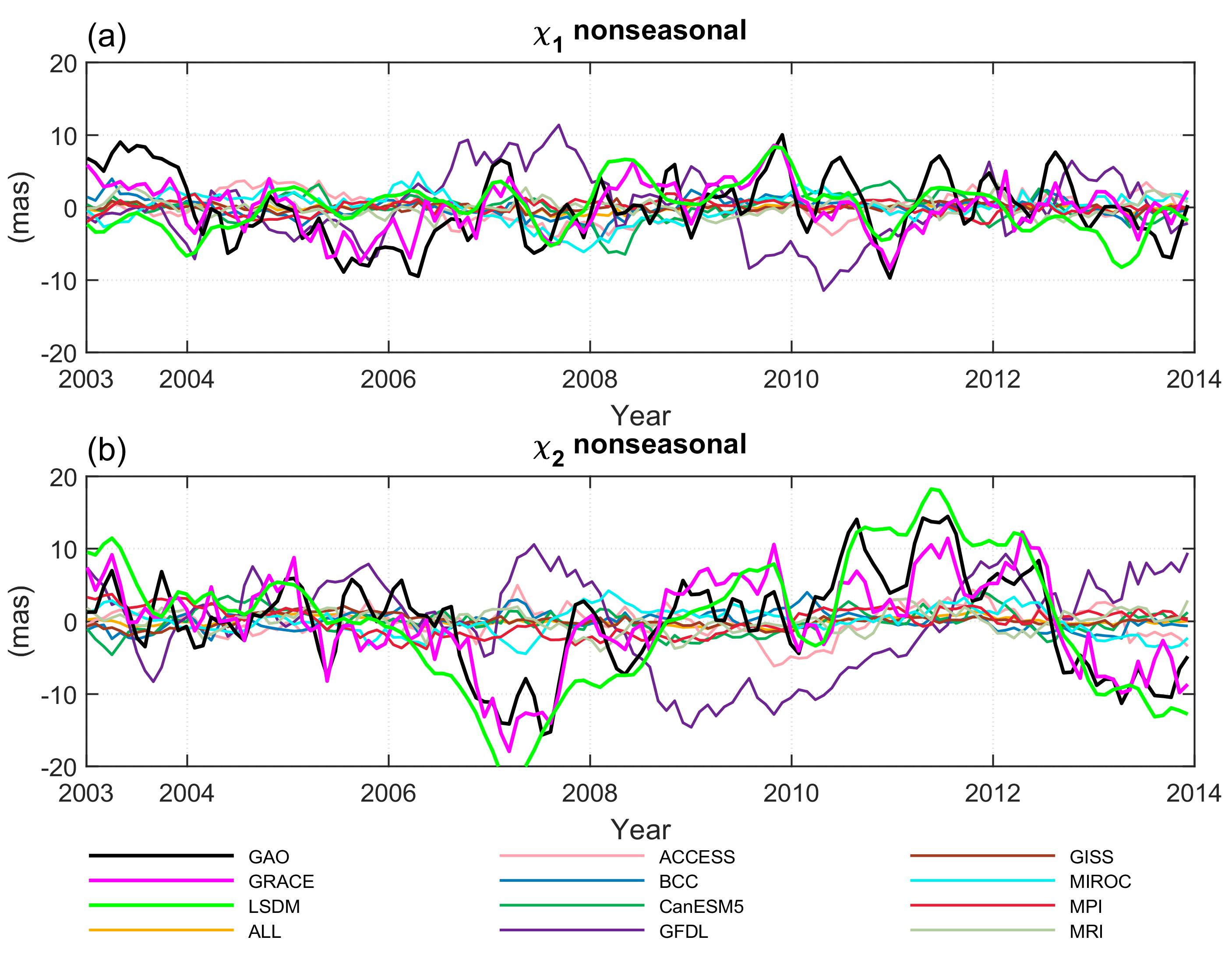 Fig. 9. 1 and 2 components of non-seasonal oscillations in GAO and HAM computed from GRACE, LSDM and grouped CMIP6 models
For nonseasonal oscillation: 
We looked for a group model that provides the highest correlation of HAM with GAO and the lowest difference in variance between HAM and GAO.
We calculated the differences in variance of 1 and 2 components between GAO and each grouped CMIP6-based HAM. We then searched for the minimum value of the absolute difference between variances.
We computed correlation coefficients between GAO and each grouped CMIP6-based HAM for 1 and 2 components. We then searched for the maximum value.
Nastula et al., Preliminary study on the consistency among HAM determined from CMIP6 historical simulations
IAUGA 2022, 2-11.08.2022, Busan, Rep. of Korea
18
Grouped models – Nonseasonal – Best models
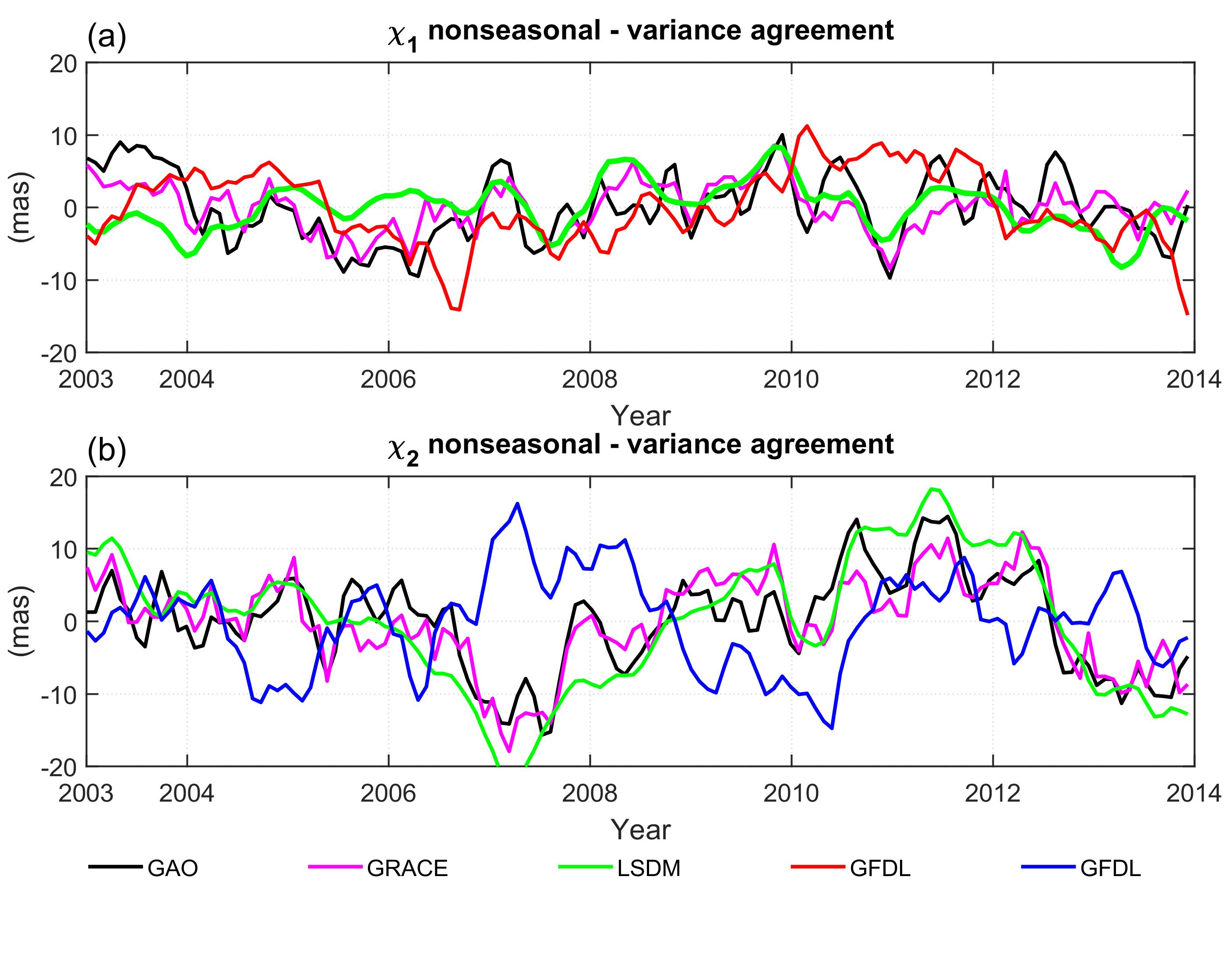 Table 6. Absolute values of differences of non-seasonal variance in χ1 and χ2 between GAO and HAM from CMIP6
GFDL is better fitted to GAO in variance than GRACE and LSDM.
Table 7. Correlation coefficients between GAO and HAM from CMIP6 for χ1 and χ2
Fig. 10. 1 and 2 components of non-seasonal oscillations in GAO and HAM computed from GRACE, LSDM together with best fitted grouped CMIP6 models
Nastula et al., Preliminary study on the consistency among HAM determined from CMIP6 historical simulations
IAUGA 2022, 2-11.08.2022, Busan, Rep. of Korea
19
Grouped models – Nonseasonal – Best models
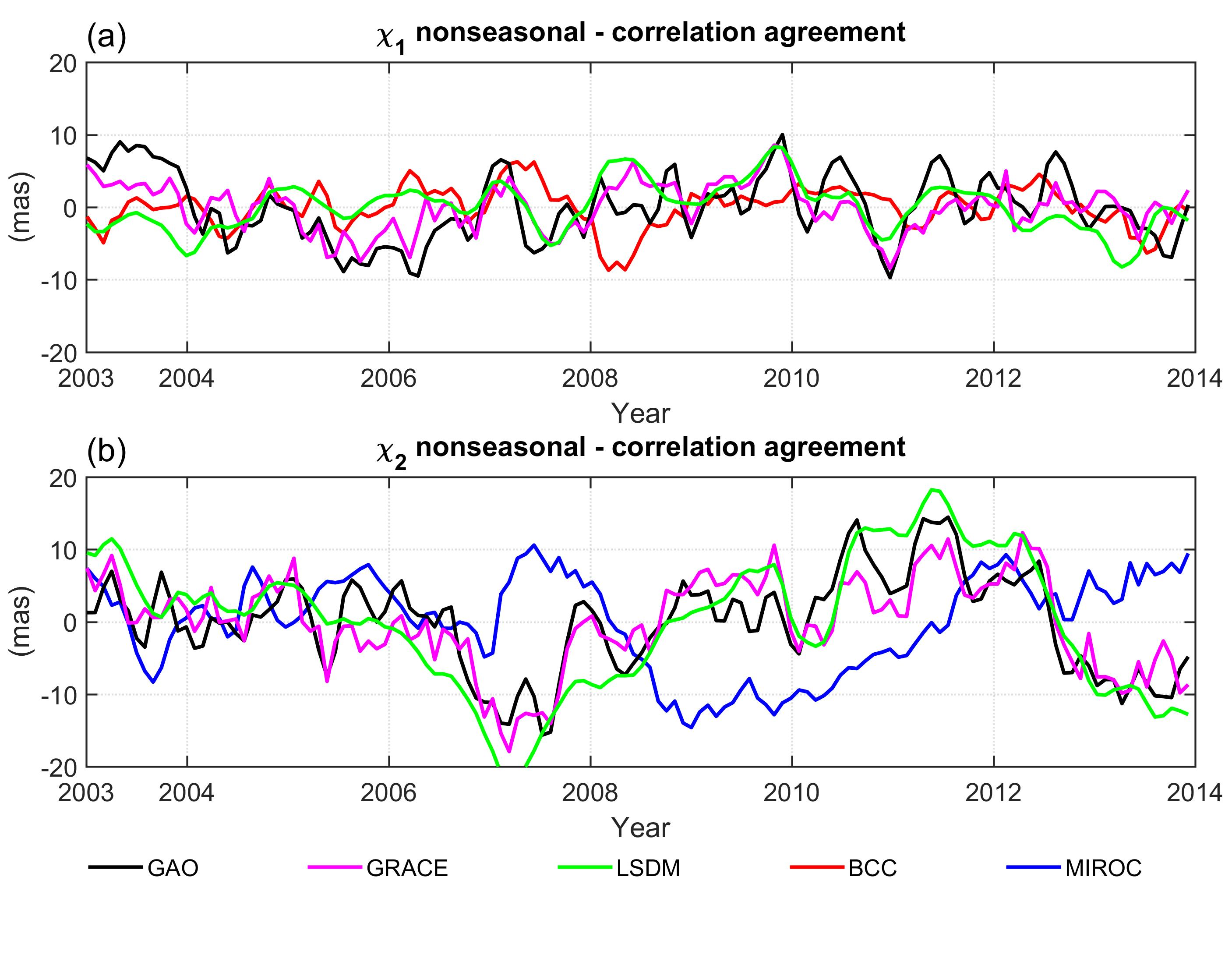 Table 6. Absolute values of differences of non-seasonal variance in χ1 and χ2 between GAO and HAM from CMIP6
Table 7. Correlation coefficients between GAO and HAM from CMIP6 for χ1 and χ2
GRACE series is best correlated with GAO in χ1 and χ2. 
In χ2 LDSM has very high correlation with GAO.
Fig. 11. 1 and 2 components of non-seasonal oscillations in GAO and HAM computed from GRACE, LSDM together with best fitted grouped CMIP6 models
Nastula et al., Preliminary study on the consistency among HAM determined from CMIP6 historical simulations
IAUGA 2022, 2-11.08.2022, Busan, Rep. of Korea
20
Conclusions
Our preliminary analyses have shown that selection of the best CMIP6 model for the study of HAM depends on several factors, such as considered oscillation, analysed equatorial component of HAM or the assumed criterion of validation. Since the large number of simulations in CMIP6 make it difficult to choose the most appropriate fit for GAO, in this work we analysed the averaged series of the models.
The consistency analysis of the models showed that the average series obtained from all 99 models cannot be recommended for comparison with GAO. 
For individual climate series the spread of the values is significant. Averaged models grouped by providing institute in overall are characterized by slightly lower range but still meaningful.
Generally, the analyses confirm the results obtained from previous studies. It is possible to find CMIP6 models from among 99 available as well as from grouped CMIP6 series that provides HAM series more compatible with GAO than HAM determined from GRACE or from LSDM, especially in annual oscillations. 

Trend: it is not possible to find one model that provides the best agreement between HAM and GAO in terms of both 1 and 2 component. The chosen grouped models (GFDL, CanESM5) provide better consistency between HAM and GAO than GRACE or LSDM.
Seasonal Oscillation: it is not possible to find one model that provides the best agreement between HAM and GAO in terms of both amplitude and phase. However, the chosen models provide similar consistency between HAM and GAO than GRACE or LSDM (except the case of phase for semiannual prograde term, for which GRACE provides the best result).
Nonseasonal Oscillation: GRACE-based series is best correlated to GAO in χ1 and χ2. In χ2 LDSM has very high correlation with GAO as well.
Nastula et al., Preliminary study on the consistency among HAM determined from CMIP6 historical simulations
IAUGA 2022, 2-11.08.2022, Busan, Rep. of Korea
21
Thank you
Nastula et al., Preliminary study on the consistency among HAM determined from CMIP6 historical simulations
IAUGA 2022, 2-11.08.2022, Busan, Rep. of Korea
22
Appendixes
Nastula et al., Preliminary study on the consistency among HAM determined from CMIP6 historical simulations
IAUGA 2022, 2-11.08.2022, Busan, Rep. of Korea
23
Grouped models – Seasonal Oscillations
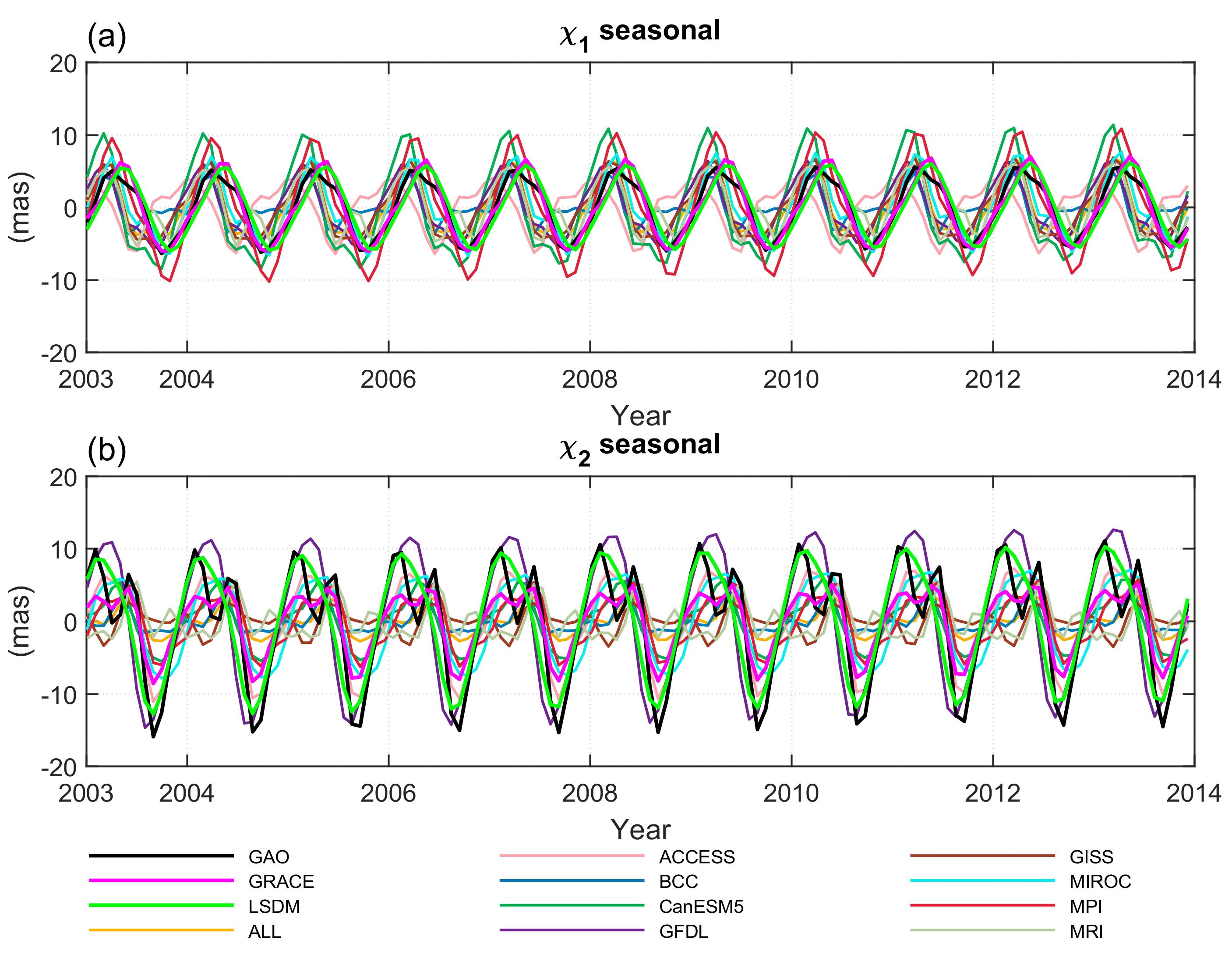 Fig. A1. 1 and 2 components of seasonal oscillations in GAO and HAM computed from GRACE, LSDM and grouped CMIP6 models
Nastula et al., Preliminary study on the consistency among HAM determined from CMIP6 historical simulations
IAUGA 2022, 2-11.08.2022, Busan, Rep. of Korea
24
Spread of CMIP6-based HAM – statistical summary
Table A1. Statistics in 1 and 2 components of GAO and HAM computed from CMIP6 models and MEAN model
Table A2. Statistics of oscillations in GAO and HAM computed from CMIP6 models and MEAN model
Nastula et al., Preliminary study on the consistency among HAM determined from CMIP6 historical simulations
IAUGA 2022, 2-11.08.2022, Busan, Rep. of Korea
25
Table A3. Absolute values of differences in amplitude of annual prograde and annual retrograde oscillation between GAO and HAM from CMIP6
Table A4. Absolute values of differences in phase of annual prograde and annual retrograde oscillation between GAO and HAM from CMIP6
Table A5. Absolute values of differences in amplitude of semiannual prograde and semiannual retrograde oscillation between GAO and HAM from CMIP6
Table A6. Absolute values of differences in phase of semiannual prograde and semiannual retrograde oscillation between GAO and HAM from CMIP6
Nastula et al., Preliminary study on the consistency among HAM determined from CMIP6 historical simulations
IAUGA 2022, 2-11.08.2022, Busan, Rep. of Korea
26
Table A7. Absolute values of differences of nonseasonal variance in χ1 and χ2 between GAO and HAM from CMIP6
Table A8. Correlation coefficients between GAO and HAM from CMIP6 for χ1 and χ2
Nastula et al., Preliminary study on the consistency among HAM determined from CMIP6 historical simulations
IAUGA 2022, 2-11.08.2022, Busan, Rep. of Korea
27
Grouped models – Trend
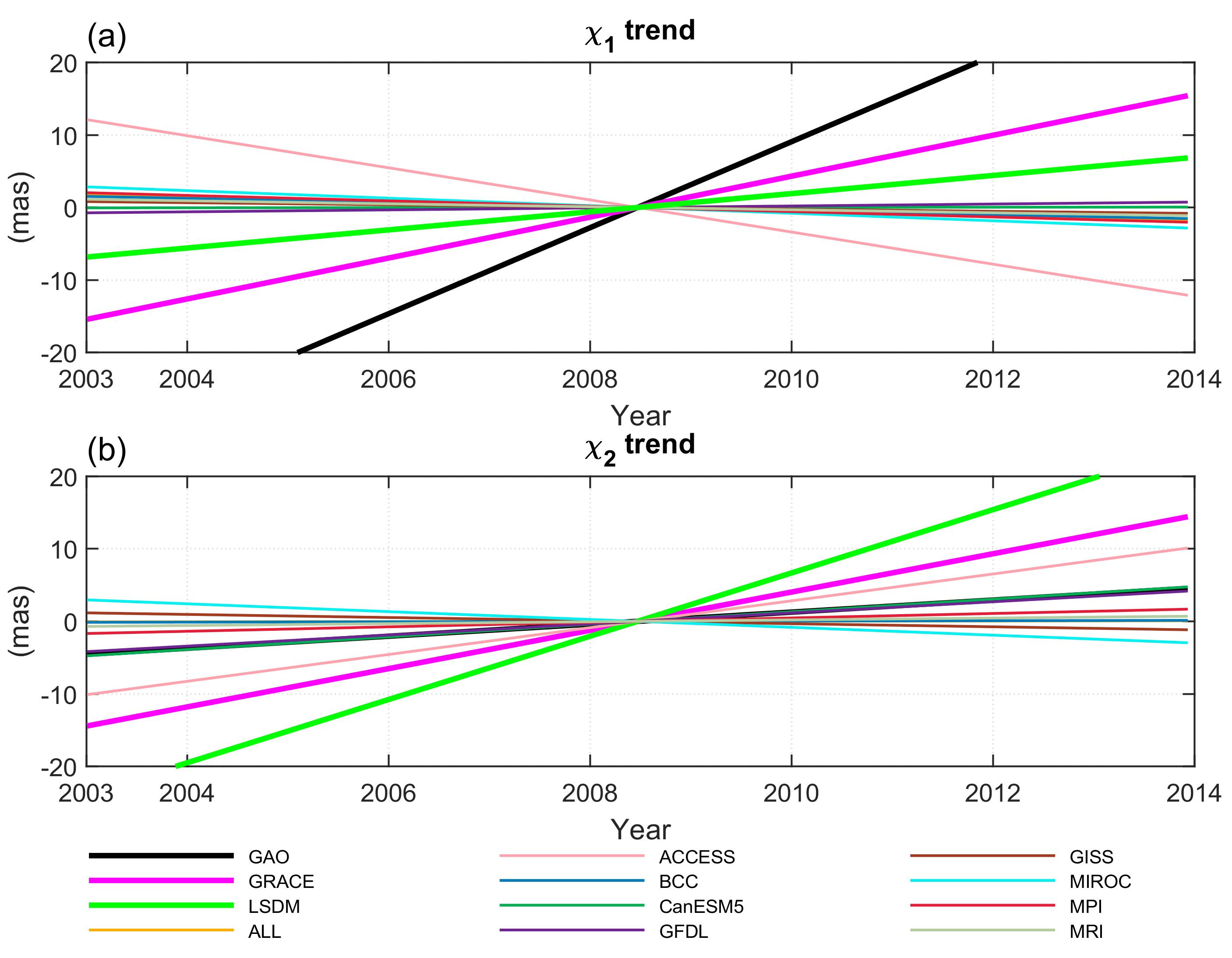 Table A9. Absolute values of trend differences in χ1 and χ2 between GAO and HAM from CMIP6
We looked for a CMIP6 model that provides the smallest difference in either amplitude or phase of the annual vector compared to the GAO vector.
Fig. A2. Trends in 1 and 2 components of GAO and HAM computed from GRACE, LSDM and mean of the grouped CMIP6 models
Nastula et al., Preliminary study on the consistency among HAM determined from CMIP6 historical simulations
IAUGA 2022, 2-11.08.2022, Busan, Rep. of Korea
28
Grouped models – Nonseasonal
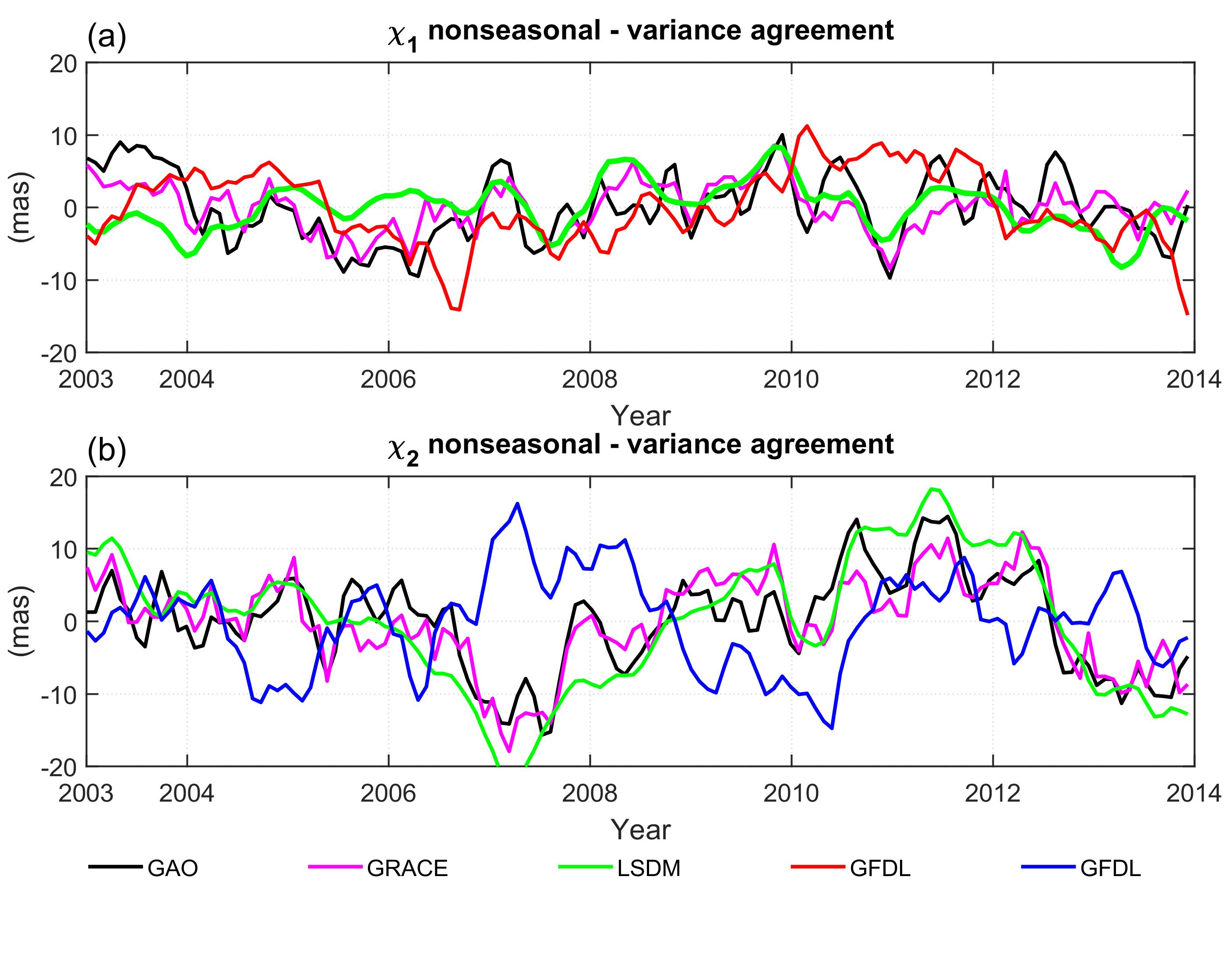 Table A10. Absolute values of differences of non-seasonal variance in χ1 and χ2 between GAO and HAM from CMIP6
Table A11. Correlation coefficients between GAO and HAM from CMIP6 for χ1 and χ2
Fig. A3. 1 and 2 components of nonseasonal oscillations in GAO and HAM computed from GRACE, LSDM together with best CMIP6 models
Nastula et al., Preliminary study on the consistency among HAM determined from CMIP6 historical simulations
IAUGA 2022, 2-11.08.2022, Busan, Rep. of Korea
29
Grouped models – Nonseasonal
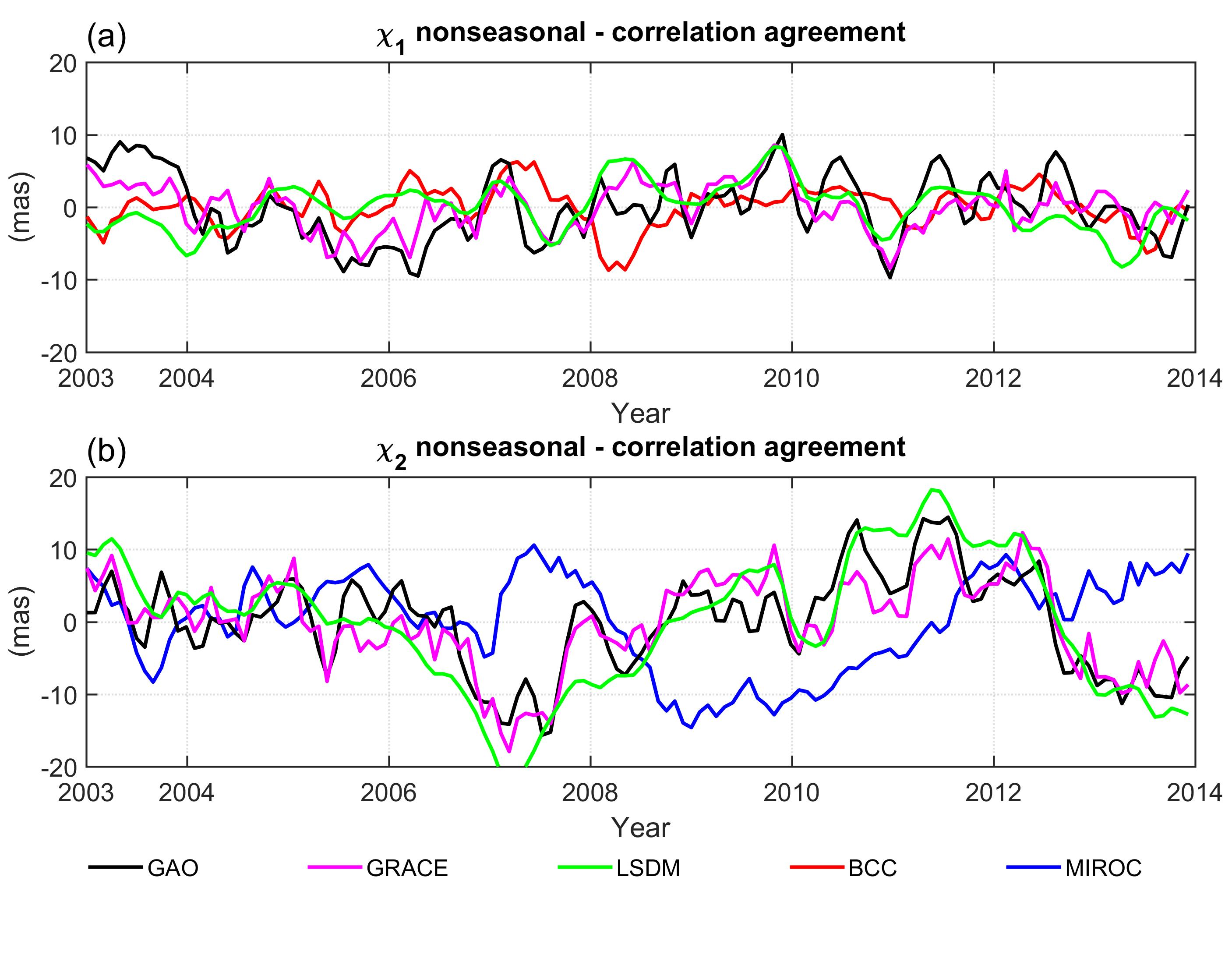 Table A10. Absolute values of differences of non-seasonal variance in χ1 and χ2 between GAO and HAM from CMIP6
Table A11. Correlation coefficients between GAO and HAM from CMIP6 for χ1 and χ2
Fig. A4. 1 and 2 components of non-seasonal oscillations in GAO and HAM computed from GRACE, LSDM together with best CMIP6 models
Nastula et al., Preliminary study on the consistency among HAM determined from CMIP6 historical simulations
IAUGA 2022, 2-11.08.2022, Busan, Rep. of Korea
30